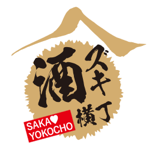 資料番号-6
ニッポン全国物産展
新コーナー「酒ズキ横丁」の実施
【目的】
「ニッポン全国ご当地おやつランキング」に変わる集客施策として、新たに「日本酒特集コーナー」を実施いたします。全国から酒蔵や酒販店を約30社を募集し、来場者は、有料チケットを入場時に購入し、各ブースでテイスティングを楽しめます。また、ボトル商品、おつまみ等商品の販売も行うことができます。
【有料チケットについて】
・入場時にテイスティングできる有料チケットを販売いたします
　※有料チケット購入者のみ入場できるコーナーといたします
・有料チケットは、1枚100円×5枚つづり（500円）を想定　※別途、換金方法についてご案内します
・有料チケットは、場内にて追加購入できるようにいたします
【商品について】

　①日本酒及び日本酒ベースのリキュール ※日本酒ベースの梅酒等を想定
　②おつまみ商品（物販及び実演販売）※おつまみ商品のみの出展は不可
　③ご当地色のある缶詰・瓶詰商品　※事務局が販売を代行予定

【事業者選定】

　・出展については、希望県連のみとし、30社集まらなかった場合は事務局が選定いたします。　
　　※缶詰・瓶詰も応募多数の場合は事務局が選定いたします。
　・また、集客面、来場者満足度を高める観点から事務局が出展商品を拡充する場合があります。
　・出展希望者は売上目標を設定し、２日間の目標設定が低い場合や出展商品が事業者間で重複した　　
　　際には出展の調整をさせて頂く場合があります。
【募集について】

①場　　　所：展示ホールA-1　※屋外にも休憩・飲食スペースあり
②販売面積：2500mｍ角 ※申込み社数により変動する可能性あり
③募集締切： 9月9日（水）15時必着 　※期日厳守でお願いします
④基本設備：実演台、平台、冷蔵ケース（いずれか1台）及び社名板１枚

　※必ず有料テイスティングは実施してください　　　　　　
　※保健所指導により酒ズキ横丁に関しましては必ず実演台が必要となります。
　　　基本設備にてご用意、もしくはレンタル備品（有料）にてお申込み下さい。
　※食品販売に関する届出については事務局が一括して行います。
　※試飲・試食は不可となります
　※出展社決定後、酒ズキ横丁用の詳細案内を発送させて頂きます。
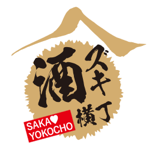 資料番号-6
【ブース展開の例】





or
Aパターン

①有料テイスティング
＋
②酒・つまみ等の物販
Bパターン

①有料テイスティング
＋
②酒・つまみ等の物販
＋
③つまみ等の実演販売
【販売方法の例】

有料チケットを軸に、持ち帰り商品等により客単価アップを図る施策の例としてご参照ください。
③
持ち帰り


ご自宅用に
ボトル販売

1,500円
（1本720ml）
①
有料チケット
5枚つづり

45mlの
プラカップで提供

500円
（100円×5枚）
②
おつまみ商品


・物販商品
・実演販売

500円～1,000円






※イメージ
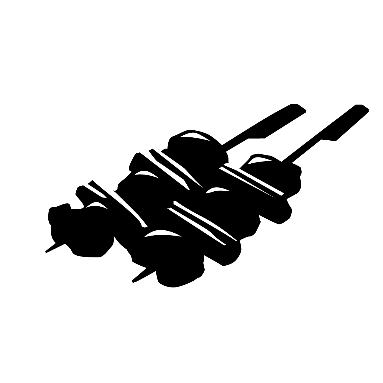 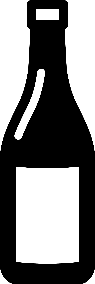 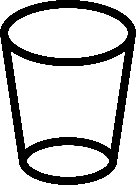 合計客単価 = 3,000円